Status of Datalink Implementation in the Asia Pacific Region
Toby Farmer, CAA New Zealand
First Steps
1995	Worlds first operational use of CPDLC and ADS-C using datalink
ACARS 
ANSP		Airways New Zealand
Operator	Qantas
FANS-1/A
CPDLC/ADS-C over ACARS became known as FANS-1
FANS-1 based on Boeing implementation
Airbus implementation slightly different
FANS-1 adapted to cater for both
Hence FANS-1/A
South Pacific
CPDLC/ADS-C using FANS-1/A spread
Now operational in:
Auckland Oceanic FIR
Brisbane FIR
Nadi FIR
Tahiti FIR
Oakland FIR
Rest of Asia Pacific
Operational CPDLC/ADS-C systems:
Melbourne FIR
Singapore
Japan (Fukuoka FIR)
Vietnam
India (Chennai FIR)
Rest of Asia Pacific
CPDLC/ADS-C systems being implemented in:
Chile 
China (trials)
Maldives (testing)
India
Philippines
Rest of Asia Pacific
CPDLC/ADS-C systems being planned for:
Papua New Guinea 
Thailand
Rest of Asia Pacific
Some FIRs may not need CPDLC/ADS-C:
FIRs with full VHF and surveillance coverage
FIRs where an external ANSP controls the upper airspace
(E.g. some Pacific Island States)
The Big Picture
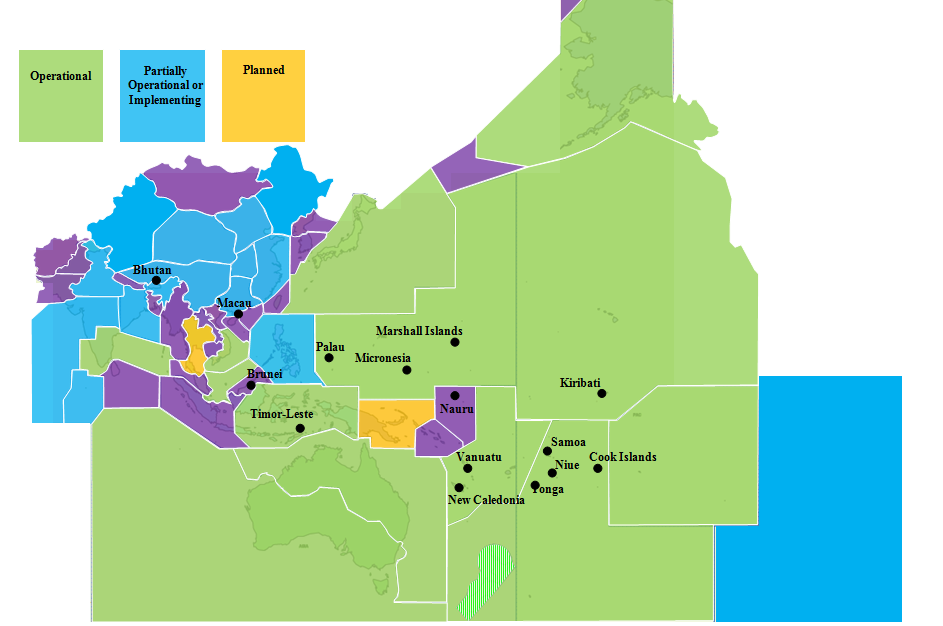 AIDC
The less glamorous datalink!
Most important for ATC-ATC co-ordinatation
Carried over AFTN/AMHS
Datalink Performance Monitoring
To assure maintenance of RCP and RSP (PBCS) requirements
To provide basis for continuous performance improvement
To identify problems

Monitoring guidance in GOLD 
(will move to PBCS Manual Doc 9869)
Datalink Performance Monitoring
Monitor:
CPDLC	monthly
ADS-C	monthly
AIDC		six-monthly

And when there are changes to the system
Reference Material
Global Operational Data Link Document  (GOLD)

Guidance Material for the Asia/Pacific Region for ADS/CPDLC/AIDC Ground Systems Procurement and Implementation

Guidance Material for End-to-End Safety And Performance Monitoring of Air Traffic Service (ATS) Data Link Systems in the Asia/Pacific Region